Vendredi 29 mai SEANCE 3 CM2
Calcul mental
Diviser par 2, 3, 5 et 9
Je divise par 3
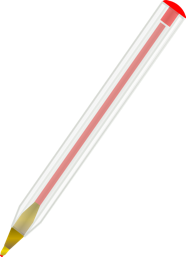 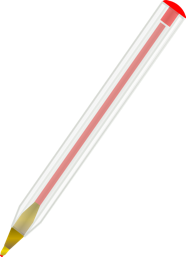 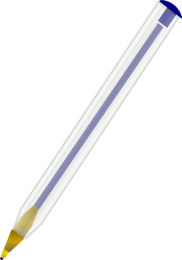 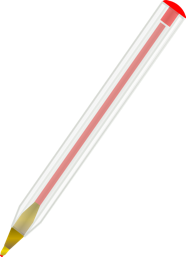 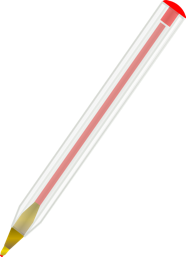 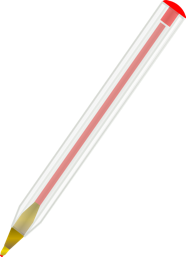 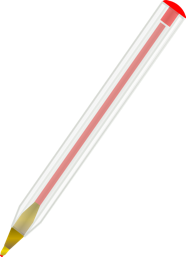 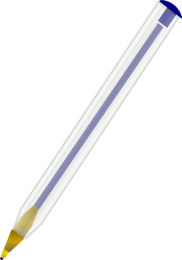 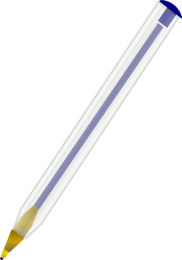 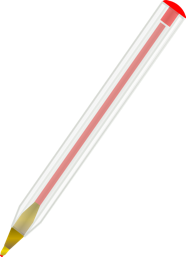 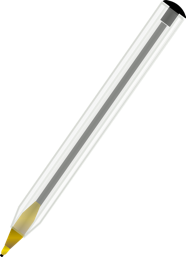 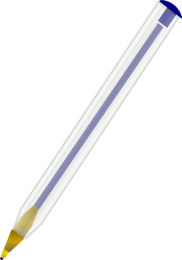 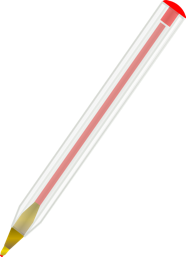 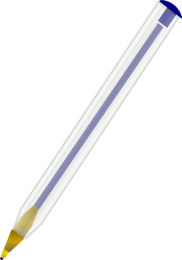 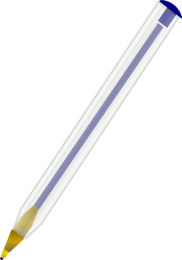 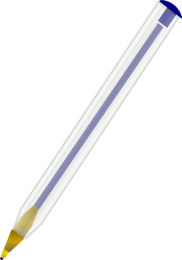 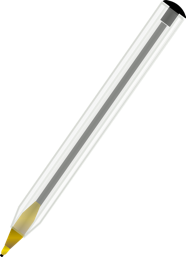 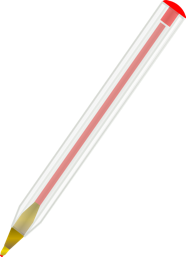 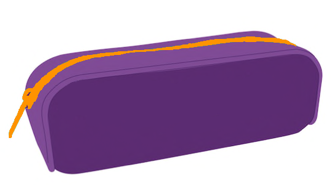 3
171 stylos
Combien faudra-t-il de trousses ?
171 : 3
= (90 + 60 + 21) : 3
= 30 + 20 + 7
= 57
Je divise par 2, 3, 5 ou 9
Calcule  435 : 5
87
[Speaker Notes: Partage équitable  - autant chacun]
Je divise par 2, 3, 5 ou 9
Calcule  290 : 2
145
[Speaker Notes: Partage équitable  - autant chacun]
Je divise par 2, 3, 5 ou 9
Calcule  183 : 3
61
[Speaker Notes: Partage équitable  - autant chacun]
Je divise par 2, 3, 5 ou 9
Calcule  279 : 9
31
[Speaker Notes: Partage équitable  - autant chacun]
Je divise par 2, 3, 5 ou 9
Calcule  636 : 3
212
[Speaker Notes: Partage équitable  - autant chacun]
Je divise par 2, 3, 5 ou 9
Calcule  2 400 : 5
480
[Speaker Notes: Partage équitable  - autant chacun]
Je divise par 2, 3, 5 ou 9
Calcule  10 630 : 2
5 315
[Speaker Notes: Partage équitable  - autant chacun]
Nombres
Les grands nombres
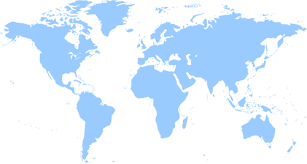 Les pays les plus peuplés
Lis le nombre d’habitants par pays.
Range les pays dans l’ordre décroissant selon leur nombre d’habitants.
Chine
Inde
Etats-Unis
Indonésie
Pakistan
Quiz ordre de grandeur
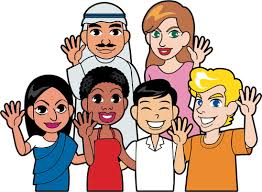 La population mondiale est de :
Quiz ordre de grandeur
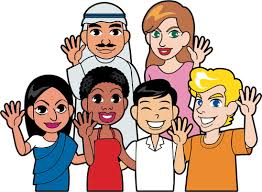 La population mondiale est de :
Quiz ordre de grandeur
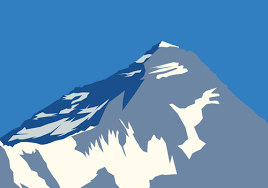 L’Everest a une altitude de :
Quiz ordre de grandeur
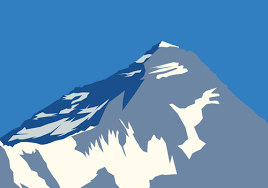 L’Everest a une altitude de :
Quiz ordre de grandeur
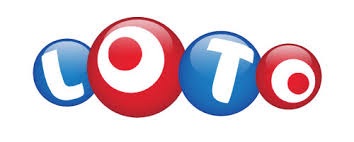 Le record de gain au Loto est de :
Quiz ordre de grandeur
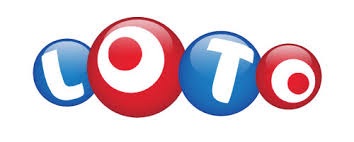 Le record de gain au Loto est de :
Quiz ordre de grandeur
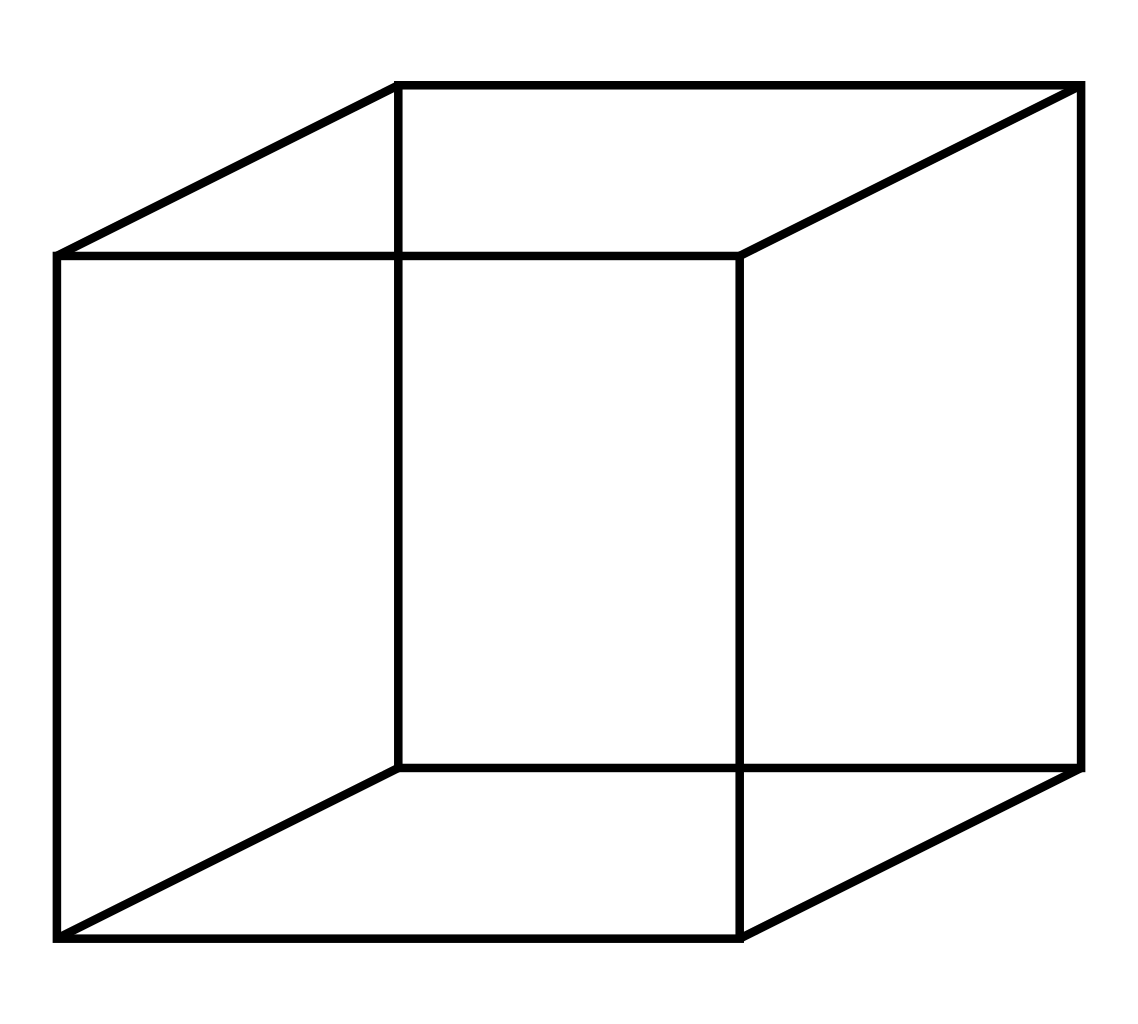 Un cube de 100 m de côté a un volume de :
Quiz ordre de grandeur
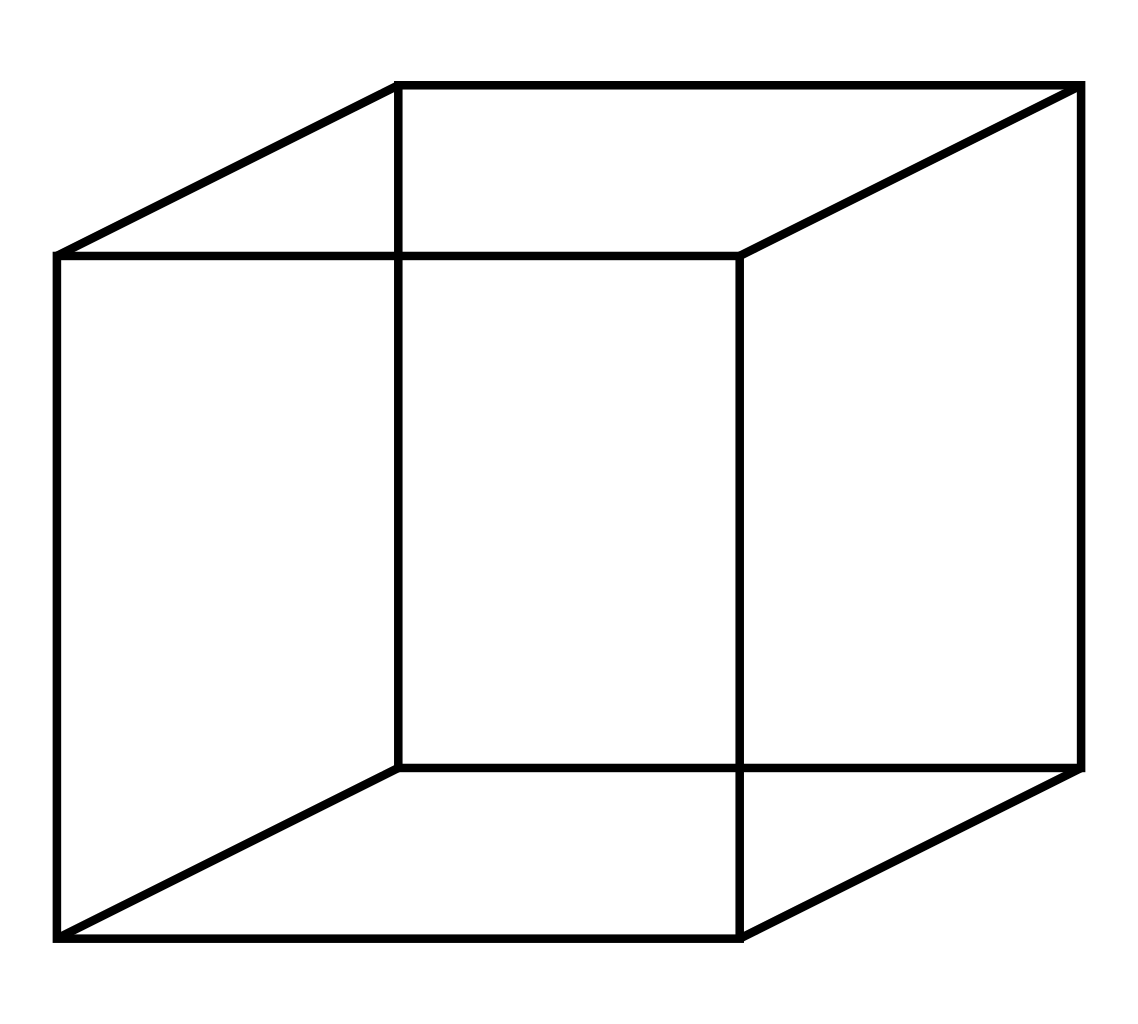 Un cube de 100 m de côté a un volume de :
Quiz ordre de grandeur
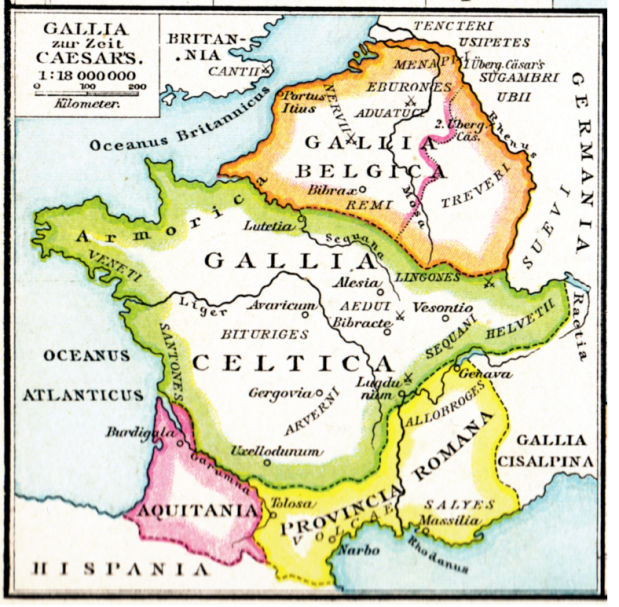 La France s’appelait la Gaule, il y a :
Quiz ordre de grandeur
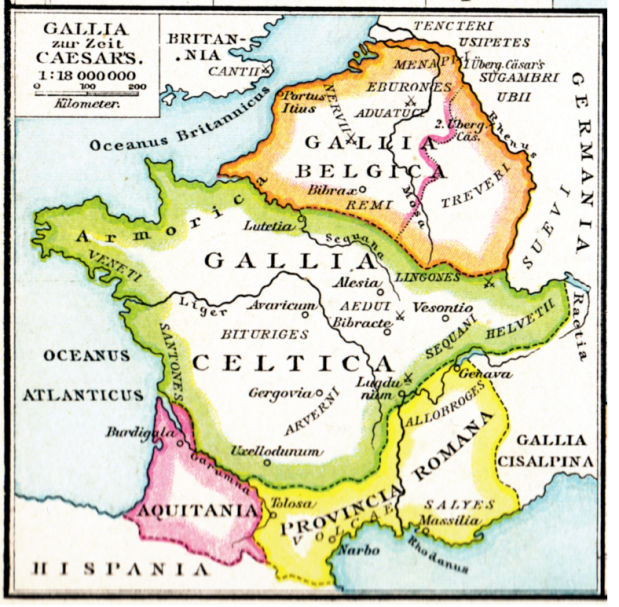 La France s’appelait la Gaule, il y a :
Problèmes
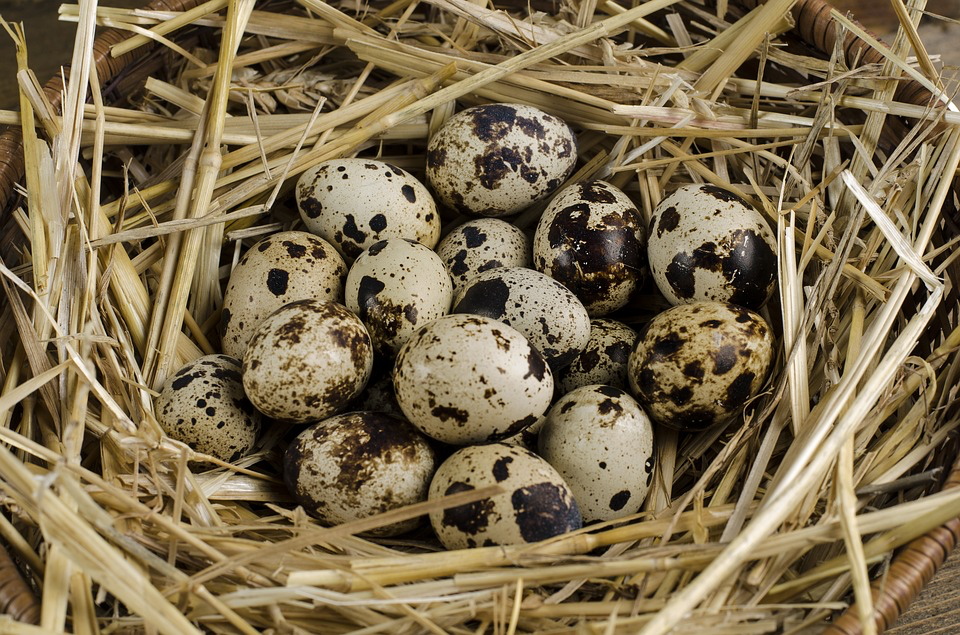 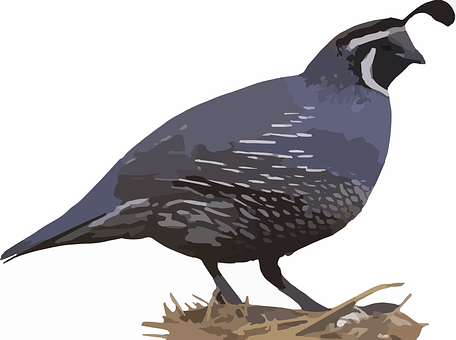 Correction de la situation
12 cailles pondent 60 œufs en 5 jours.
Combien d’œufs pondent 6 cailles en 15 jours ?
60 : 2 = 30
30 x 5 = 150      6 cailles pondent 150 en 15 jours.
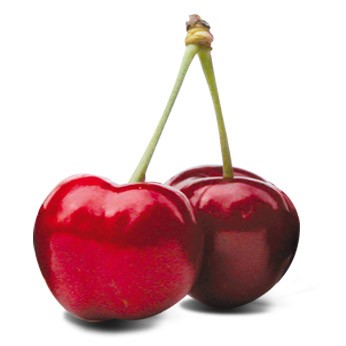 Clafoutis aux cerises
Pour 4 personnes - Préparation : 1 heure
1- Préchauffer le four à 180°C.
2- Mélanger dans un récipient 80 g de farine, 60 g de sucre et une pincée de sel.
3- Incorporer 2 œufs délicatement pour éviter les grumeaux.
4- Ajouter 20 cL de lait petit à petit.
5- Rincer 24 cerises et les ajouter avec précaution.
6- Verser dans un moule et enfourner pendant 40 minutes.

À déguster tiède ou bien frais.
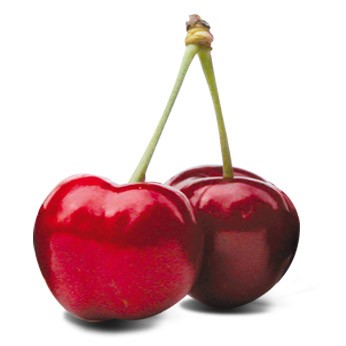 Clafoutis aux cerises
Proportionnalité ou pas ?
La température de cuisson est-elle proportionnelle au nombre de personnes ?
La durée de la cuisson est-elle proportionnelle au nombre de personnes ?
La durée de la préparation est-elle proportionnelle au nombre de personnes ?
La quantité de chaque ingrédient est-elle proportionnelle au nombre de personnes ?
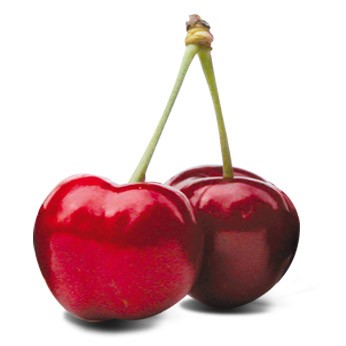 Clafoutis aux cerises
Pour 4 personnes - Préparation : 1 heure
1- Préchauffer le four à 180°C.
2- Mélanger dans un récipient 80 g de farine, 60 g de sucre et une pincée de sel.
3- Incorporer 2 œufs délicatement pour éviter les grumeaux.
4- Ajouter 20 cL de lait petit à petit.
5- Rincer 24 cerises et les ajouter avec précaution.
6- Verser dans un moule et enfourner pendant 40 minutes.

À déguster tiède ou bien frais.
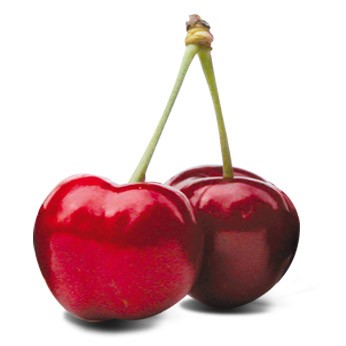 Clafoutis aux cerises
Quelles sont les quantités pour 4 personnes ?
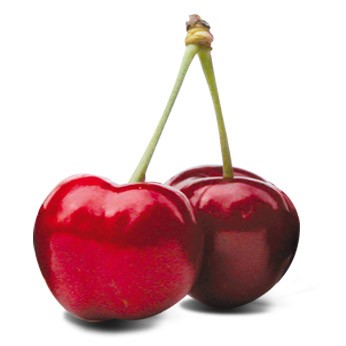 Clafoutis aux cerises
Quelles sont les quantités pour 2 personnes ?
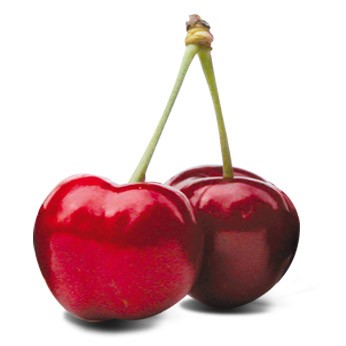 Clafoutis aux cerises
Quelles sont les quantités pour 10 personnes ?
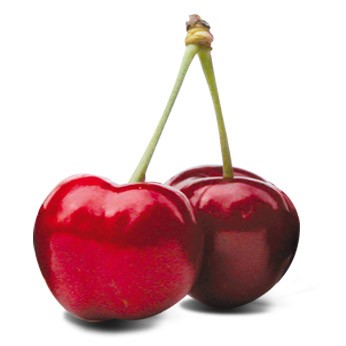 Clafoutis aux cerises
J’ai acheté au marché 500 g de cerises.
Chez ce marchand, il faut 15 cerises pour obtenir 100 g.
Pourrai-je faire un clafoutis pour 12 personnes ?
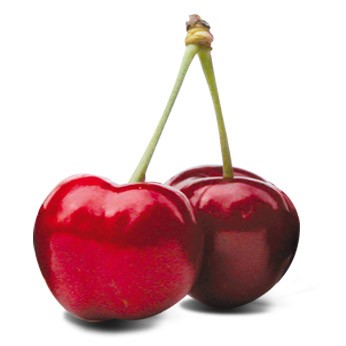 Question pour plus tard
Dans la recette du clafoutis pour 4 personnes il faut 24 cerises.
J’achète au marché 800 g de cerises.
Chez ce marchand, il faut 15 cerises pour obtenir 100 g.
Pour combien de personnes pourrai-je faire un clafoutis ?